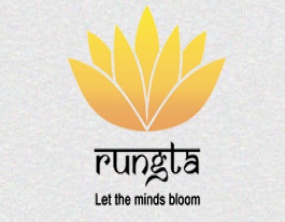 RUNGTA COLLEGE OF DENTAL    SCIENCES & RESEARCHANTI - HYPERTENSIVE AGENTSDepartment of Pharmacology
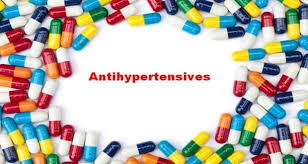 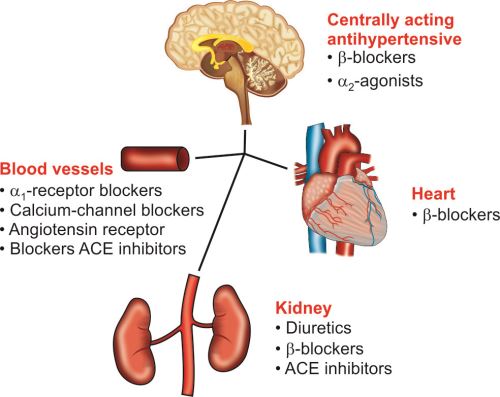 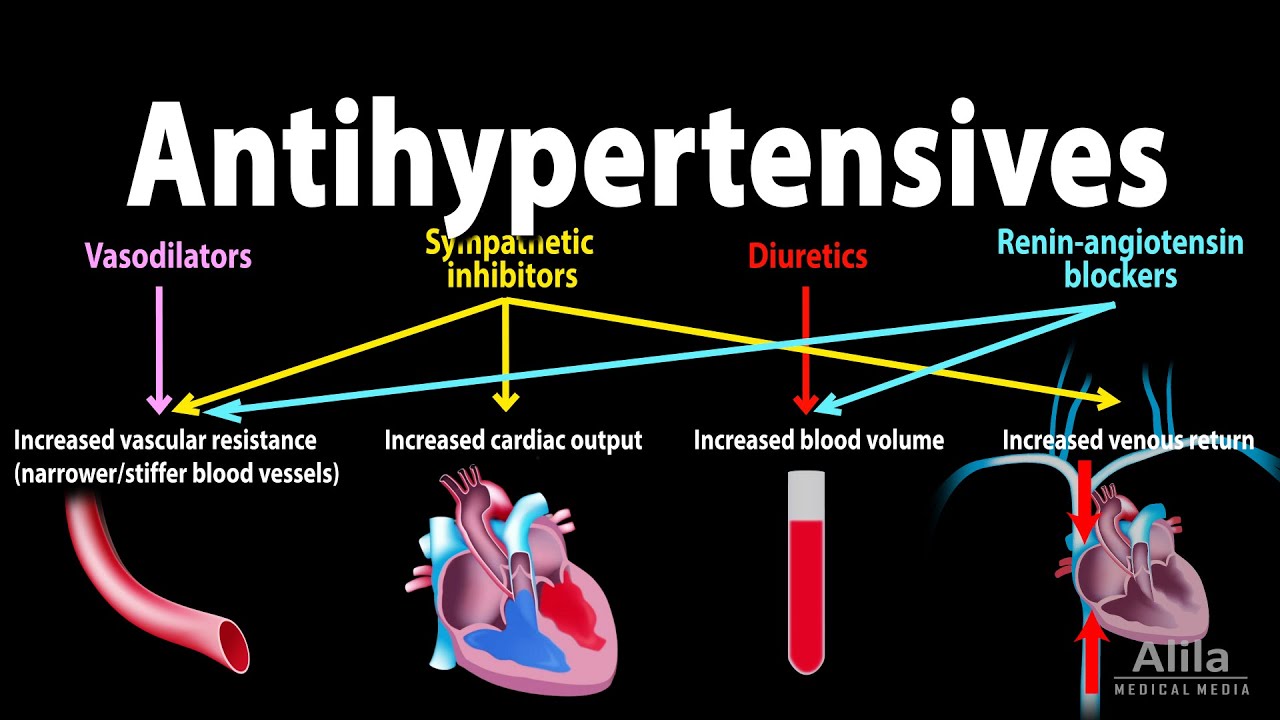 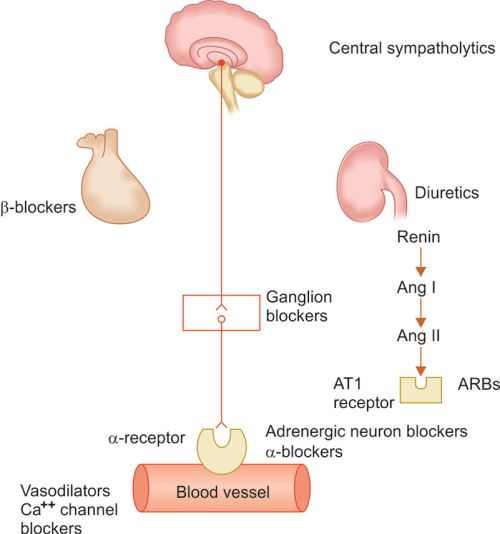 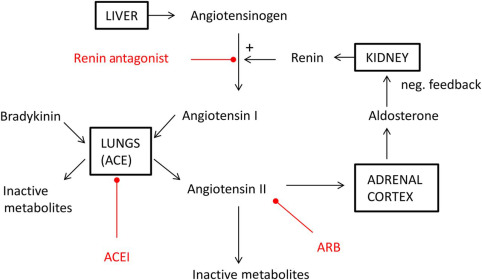 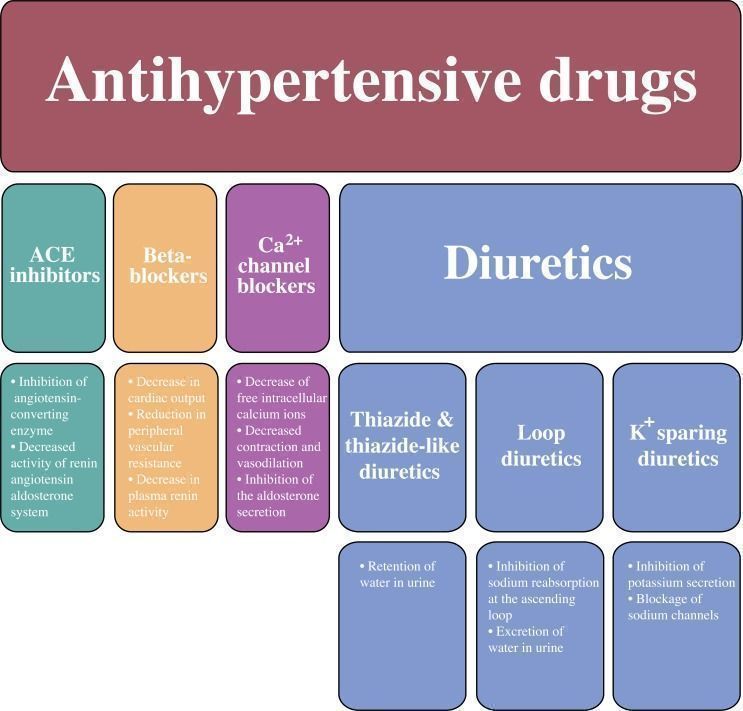 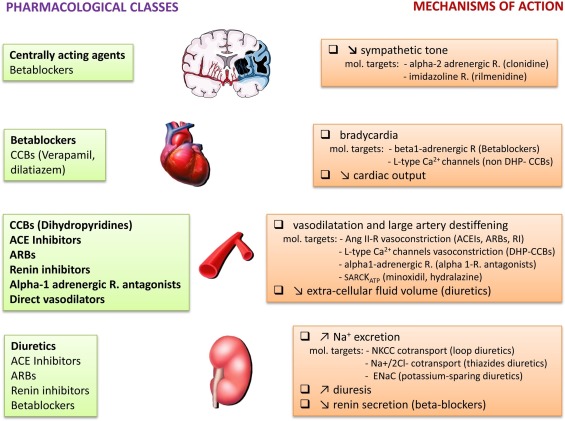 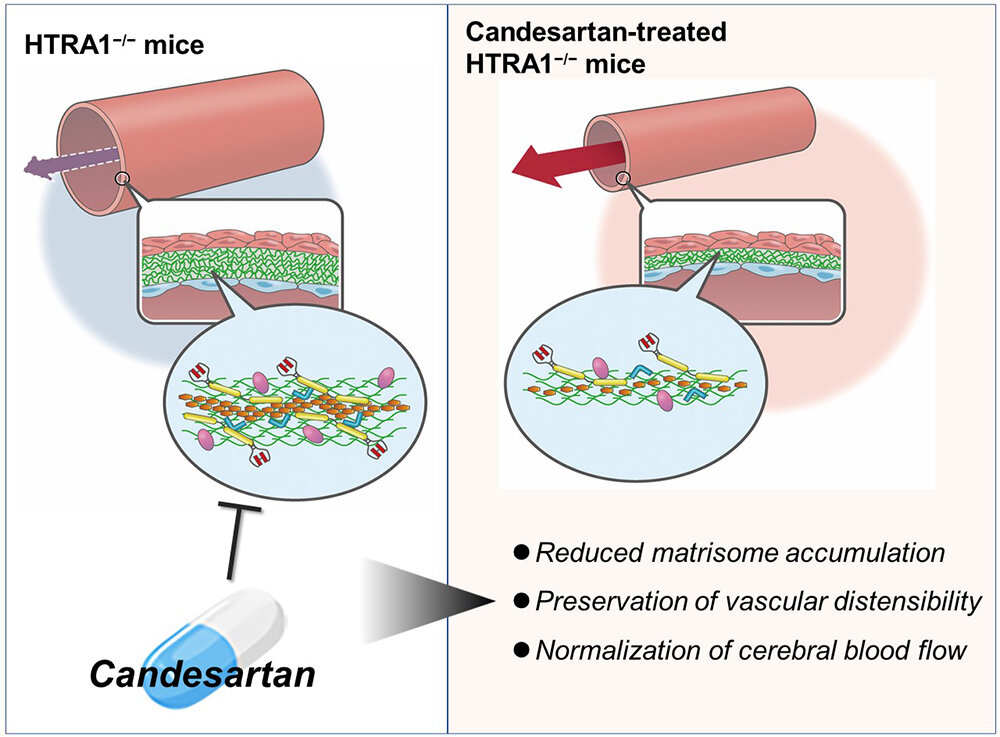 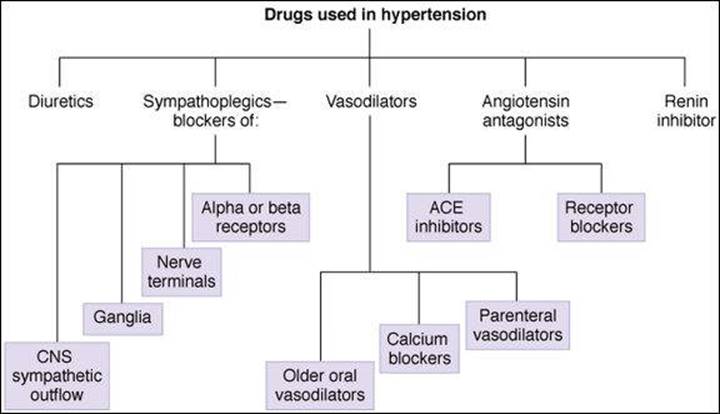 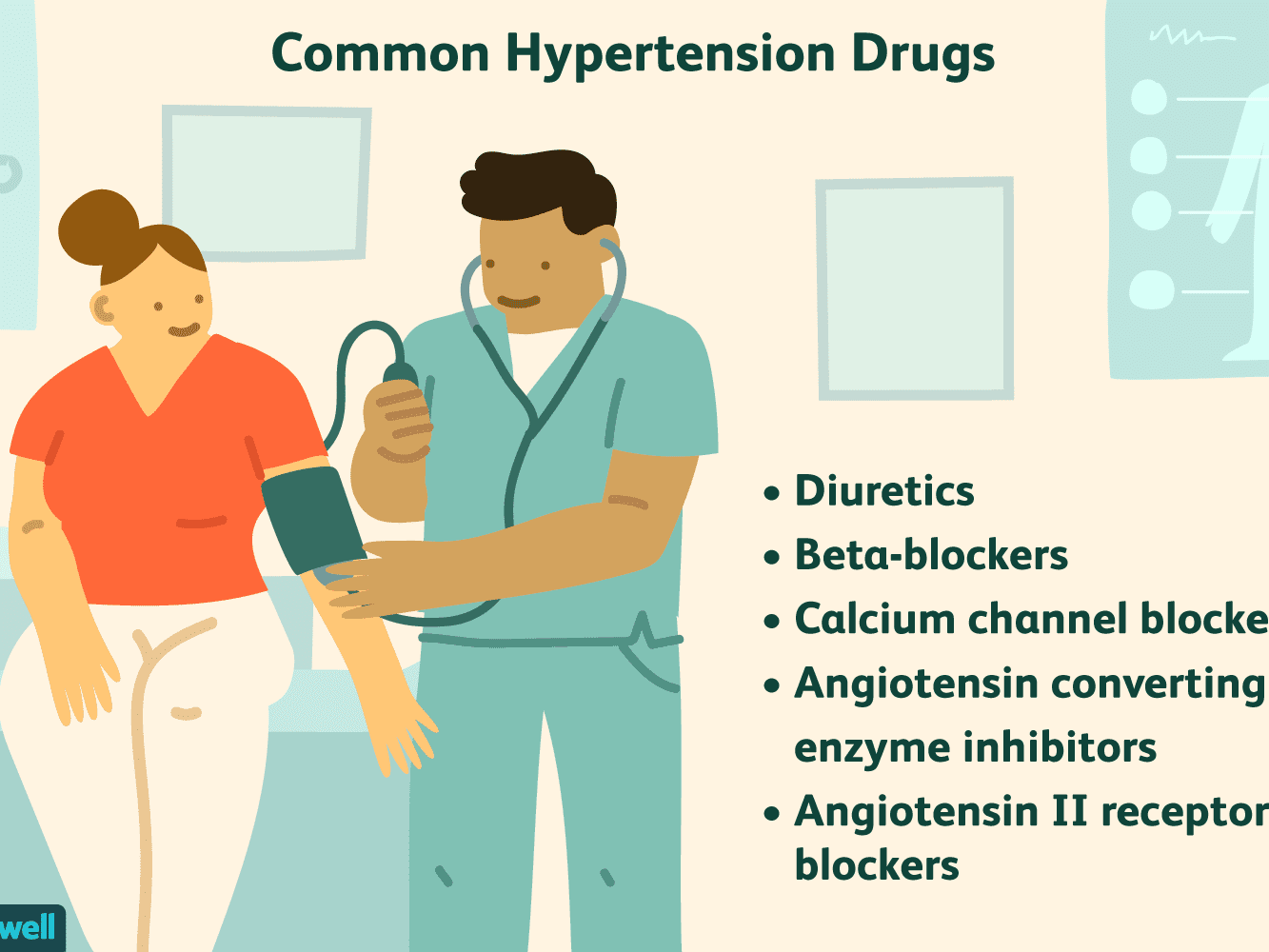 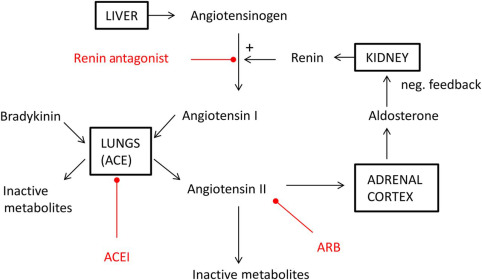 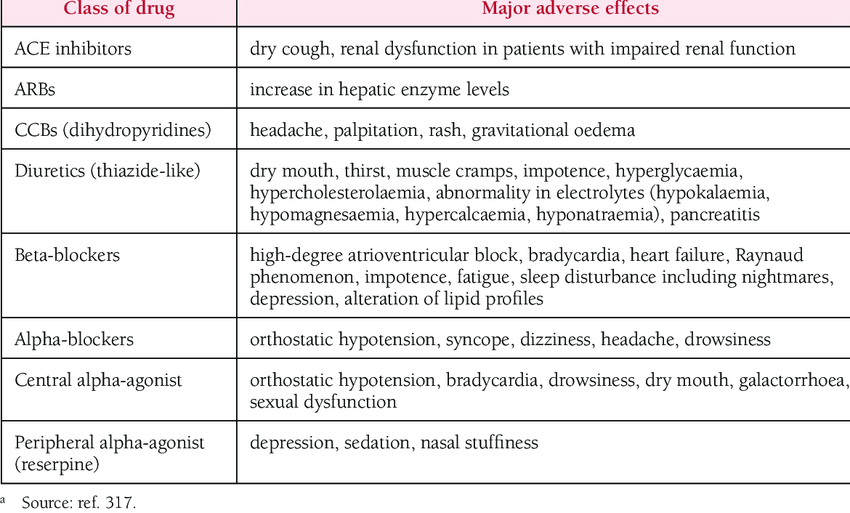